Figure 2. Group differences in corpus callosum and hippocampus volumes for sample 1. Effects of aging in the corpus ...
Cereb Cortex, Volume 15, Issue 6, June 2005, Pages 732–739, https://doi.org/10.1093/cercor/bhh174
The content of this slide may be subject to copyright: please see the slide notes for details.
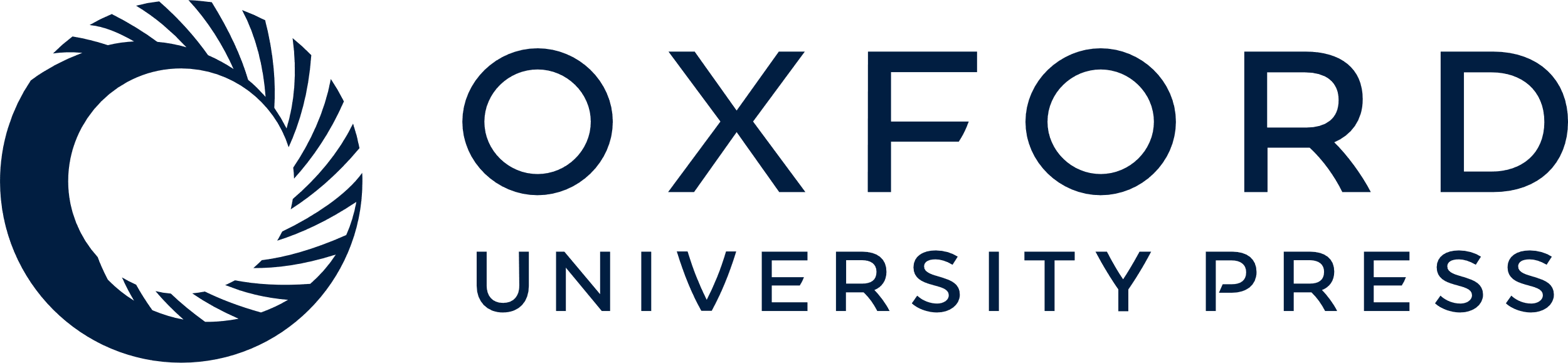 [Speaker Notes: Figure 2. Group differences in corpus callosum and hippocampus volumes for sample 1. Effects of aging in the corpus callosum and early-stage AD in the hippocampus are depicted. Bars indicate the mean regional volumes for each group for (a) CC1, (b) CC5, (c) left hippocampus (HC) and (d) right HC regions. Young, white bars; nondemented older adults, gray bars; and early-stage AD individuals, black bars. Error bars indicate standard error of the mean.


Unless provided in the caption above, the following copyright applies to the content of this slide: Cerebral Cortex V 15 N 6 © Oxford University Press 2004; all rights reserved]